Figure 8. Prion proteins induce greater locomotor activities. Larval locomotor behaviour was recorded over a period of ...
Hum Mol Genet, Volume 23, Issue 17, 1 September 2014, Pages 4581–4596, https://doi.org/10.1093/hmg/ddu171
The content of this slide may be subject to copyright: please see the slide notes for details.
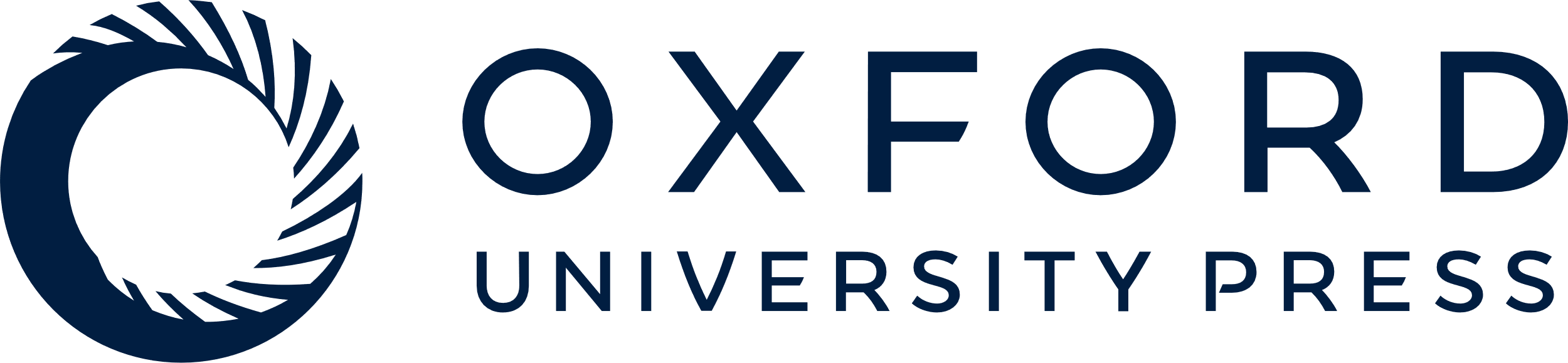 [Speaker Notes: Figure 8. Prion proteins induce greater locomotor activities. Larval locomotor behaviour was recorded over a period of 30 min. Third instar larvae were put on a moist, food-free and temperature controlled (20°C) surface. Larval tracks were monitored (A, blue dot—starting point; red dot—end point of tracking) and data for each genotype were expressed as crawling distance (m) per 30 min (B) (n = 11 animals for control, n = 17 animals for PrPP101L, n = 21 animals for PrP3F4]). Data denote mean ± SEM (***P < 0.001, ANOVA with Tukey–Kramer post hoc test).


Unless provided in the caption above, the following copyright applies to the content of this slide: © The Author 2014. Published by Oxford University Press.This is an Open Access article distributed under the terms of the Creative Commons Attribution License (http://creativecommons.org/licenses/by/4.0/), which permits unrestricted reuse, distribution, and reproduction in any medium, provided the original work is properly cited.]